StudyMafia.Org
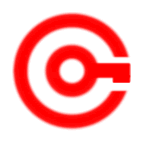 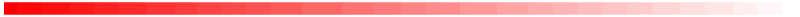 Continuing
 Education
Submitted To:	                                  Submitted By:
                       Studymafia.org                                     Studymafia.org
Table Contents
Definition
Introduction
About Continuing Education
Importance of  Continuing Education
Implementation of Continuing Education
Conclusion
2
[Speaker Notes: SAY:Before we wrap up the course, let’s review what we have learned today.

During this course, we have
<READ the bullets from the slide.>

GO to next slide.]
Definition
Continuing education is a broad term which refers to students pursuing their post-secondary or university-level education after some gap.
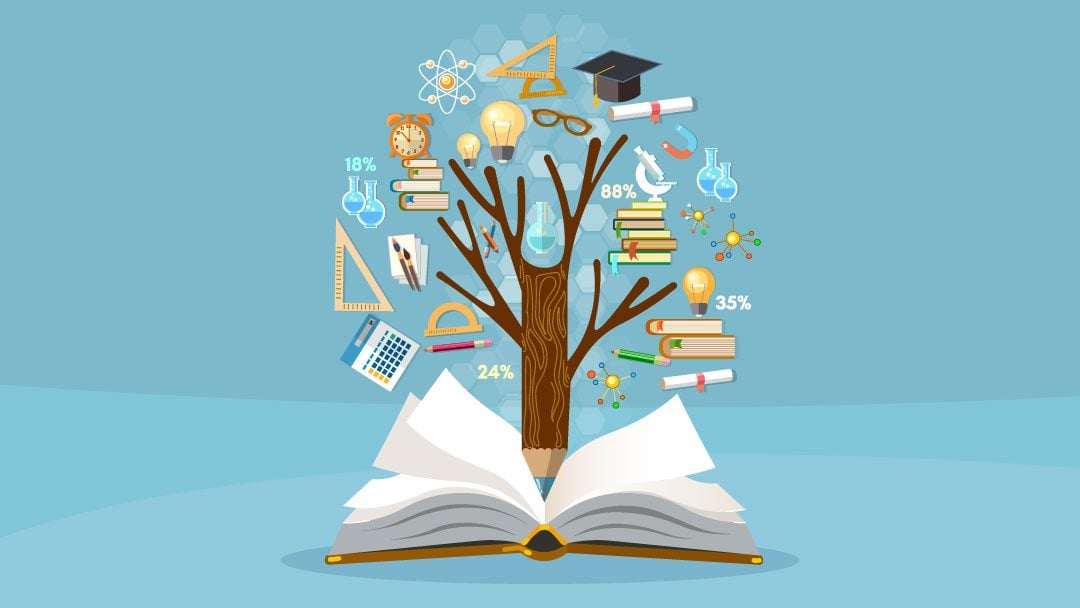 3
[Speaker Notes: SAY:Before we wrap up the course, let’s review what we have learned today.

During this course, we have
<READ the bullets from the slide.>

GO to next slide.]
Introduction
The term 'continuing education' is popularly used in the North American countries of Canada and the United States of America. Continuing education in Ireland and the United Kingdom refers to 'further education'.
The learning of the course details predominantly happens at a remote place with minimal help from teachers. However, the students need to appear and pass an examination before which they would not be awarded the degree.
4
[Speaker Notes: SAY:Before we wrap up the course, let’s review what we have learned today.

During this course, we have
<READ the bullets from the slide.>

GO to next slide.]
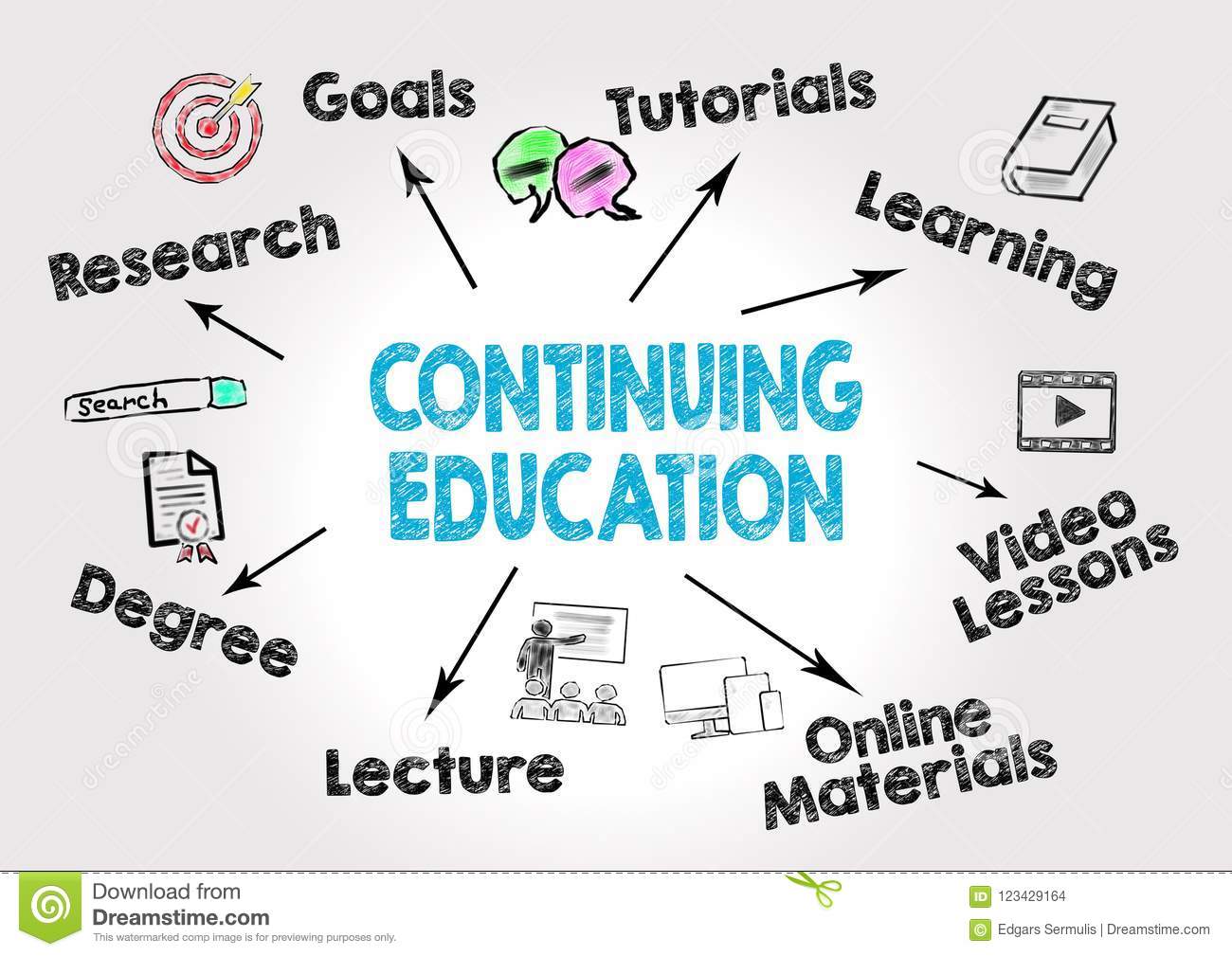 5
[Speaker Notes: SAY:
The purpose of epidemiology in public health practice is to

discover the agent, host, and environmental factors that affect health;
determine the relative importance of causes of illness, disability, and death;
identify those segments of the population that have the greatest risk from specific causes of ill health; and
evaluate the effectiveness of health programs and services in improving population health.
GO to next slide.]
About Continuing Education
Within the domain of continuing education, professional continuing education is a specific learning activity generally characterized by the issuance of a certificate or continuing education units (CEU) for the purpose of documenting attendance at a designated seminar or course of instruction.
●●●
6
[Speaker Notes: SAY:
The purpose of epidemiology in public health practice is to

discover the agent, host, and environmental factors that affect health;
determine the relative importance of causes of illness, disability, and death;
identify those segments of the population that have the greatest risk from specific causes of ill health; and
evaluate the effectiveness of health programs and services in improving population health.
GO to next slide.]
About Continuing Education
Licensing bodies in a number of fields (such as teaching and healthcare) impose continuing education requirements on members who hold licenses to continue practicing a particular profession. 
These requirements are intended to encourage professionals to expand their foundations of knowledge and stay up-to-date on new developments.
●●●
7
[Speaker Notes: SAY:
The purpose of epidemiology in public health practice is to

discover the agent, host, and environmental factors that affect health;
determine the relative importance of causes of illness, disability, and death;
identify those segments of the population that have the greatest risk from specific causes of ill health; and
evaluate the effectiveness of health programs and services in improving population health.
GO to next slide.]
About Continuing Education
Depending on the field, these requirements may be satisfied through college or university coursework, extension courses or conferences and seminars attendance.
Although individual professions may have different standards, the most widely accepted standard, developed by the International Association for Continuing Education & Training, is that ten contact hours equals one Continuing Education Unit
●●●
8
[Speaker Notes: SAY:
The purpose of epidemiology in public health practice is to

discover the agent, host, and environmental factors that affect health;
determine the relative importance of causes of illness, disability, and death;
identify those segments of the population that have the greatest risk from specific causes of ill health; and
evaluate the effectiveness of health programs and services in improving population health.
GO to next slide.]
About Continuing Education
Not all professionals use the CEU convention. For example, the American Psychological Association accredits sponsors of continuing education and uses simply a CE approach. In contrast to the CEU, the CE credit is typically one CE credit for each hour of contact.
9
[Speaker Notes: SAY:
The purpose of epidemiology in public health practice is to

discover the agent, host, and environmental factors that affect health;
determine the relative importance of causes of illness, disability, and death;
identify those segments of the population that have the greatest risk from specific causes of ill health; and
evaluate the effectiveness of health programs and services in improving population health.
GO to next slide.]
Importance of Continuing Education
Increases your chances for promotion.
Many times, employers find your pursuit of continuing education a great reason to give you a promotion. 
They recognize you’ve invested time and sometimes money into improving yourself and want to reward that. Your new education also makes you more qualified for advanced work and an ideal candidate for promotions.
●●●
10
[Speaker Notes: SAY:
The purpose of epidemiology in public health practice is to

discover the agent, host, and environmental factors that affect health;
determine the relative importance of causes of illness, disability, and death;
identify those segments of the population that have the greatest risk from specific causes of ill health; and
evaluate the effectiveness of health programs and services in improving population health.
GO to next slide.]
Importance of Continuing Education
Increases your salary.
Continuing education often leads to a raise or a higher starting salary at a new position.
Whether you will be offered a raise or promotion in your current job or will qualify for a new job that has a better salary, continuing education will have a major benefit for your income.
●●●
11
[Speaker Notes: SAY:
The purpose of epidemiology in public health practice is to

discover the agent, host, and environmental factors that affect health;
determine the relative importance of causes of illness, disability, and death;
identify those segments of the population that have the greatest risk from specific causes of ill health; and
evaluate the effectiveness of health programs and services in improving population health.
GO to next slide.]
Importance of Continuing Education
Increases your ability to make a career transition.
From nurses to teachers to accountants, many professions have strict requirements for licensure or degrees in order to qualify. Obtaining this education will make you prepared to move into a new career.
●●●
12
[Speaker Notes: SAY:
The purpose of epidemiology in public health practice is to

discover the agent, host, and environmental factors that affect health;
determine the relative importance of causes of illness, disability, and death;
identify those segments of the population that have the greatest risk from specific causes of ill health; and
evaluate the effectiveness of health programs and services in improving population health.
GO to next slide.]
Importance of Continuing Education
Improves your image and marketability.
Continuing education is a valuable element to your résumé. 
For many jobs it is a direct qualification requirement to have a certain amount of education, but even if you meet the minimum qualifications, additional education will make you stand out.
●●●
13
[Speaker Notes: SAY:
The purpose of epidemiology in public health practice is to

discover the agent, host, and environmental factors that affect health;
determine the relative importance of causes of illness, disability, and death;
identify those segments of the population that have the greatest risk from specific causes of ill health; and
evaluate the effectiveness of health programs and services in improving population health.
GO to next slide.]
Importance of Continuing Education
Improves your lifestyle.
If you’re not satisfied with your current lifestyle, continuing education could be the answer to your problems.
Want to make more money? Want to switch your job? Want to feel more fulfilled? Need new skills? Continuing education can help you accomplish all these goals.
●●●
14
[Speaker Notes: SAY:
The purpose of epidemiology in public health practice is to

discover the agent, host, and environmental factors that affect health;
determine the relative importance of causes of illness, disability, and death;
identify those segments of the population that have the greatest risk from specific causes of ill health; and
evaluate the effectiveness of health programs and services in improving population health.
GO to next slide.]
Importance of Continuing Education
Improves your lifestyle.
If you’re not satisfied with your current lifestyle, continuing education could be the answer to your problems.
Want to make more money? Want to switch your job? Want to feel more fulfilled? Need new skills? Continuing education can help you accomplish all these goals.
●●●
15
[Speaker Notes: SAY:
The purpose of epidemiology in public health practice is to

discover the agent, host, and environmental factors that affect health;
determine the relative importance of causes of illness, disability, and death;
identify those segments of the population that have the greatest risk from specific causes of ill health; and
evaluate the effectiveness of health programs and services in improving population health.
GO to next slide.]
Importance of Continuing Education
Increases personal development.
Even if you’re completely satisfied with your job and lifestyle, that doesn’t mean continuing education isn’t for you.
Whether you want to learn more about a subject that you find interesting or want some additional skills to take to your work, there are ways you can use continuing education to your advantage.
16
[Speaker Notes: SAY:
The purpose of epidemiology in public health practice is to

discover the agent, host, and environmental factors that affect health;
determine the relative importance of causes of illness, disability, and death;
identify those segments of the population that have the greatest risk from specific causes of ill health; and
evaluate the effectiveness of health programs and services in improving population health.
GO to next slide.]
Implementation of Continuing Education
Certain jobs need applicants to have a particular degree against their names for consideration, which forces students to go back to the classroom. 
But, not all would have the privilege to give up their employment for some time in order to gain knowledge through formal learning.
Continuing education courses are specially designed for these people.
●●●
17
[Speaker Notes: SAY:
The purpose of epidemiology in public health practice is to

discover the agent, host, and environmental factors that affect health;
determine the relative importance of causes of illness, disability, and death;
identify those segments of the population that have the greatest risk from specific causes of ill health; and
evaluate the effectiveness of health programs and services in improving population health.
GO to next slide.]
Implementation of Continuing Education
With continuing education, students learn on their own with very little to no knowledge transfer happening from a teacher, but would take up an examination before being accorded with a degree. 
With the help of continuing education, there are so many individuals being awarded a graduate and postgraduate degrees on a yearly basis in India.
●●●
18
[Speaker Notes: SAY:
The purpose of epidemiology in public health practice is to

discover the agent, host, and environmental factors that affect health;
determine the relative importance of causes of illness, disability, and death;
identify those segments of the population that have the greatest risk from specific causes of ill health; and
evaluate the effectiveness of health programs and services in improving population health.
GO to next slide.]
Implementation of Continuing Education
Continuing education is popular amongst those who have taken up a job or running their own venture, and would like to have a degree against their name. This mode of education does not need students to attend classes as regular students do.
General continuing education is comparable to adult education. Courses that come under continuing education are intended only at the adult population.
19
[Speaker Notes: SAY:
The purpose of epidemiology in public health practice is to

discover the agent, host, and environmental factors that affect health;
determine the relative importance of causes of illness, disability, and death;
identify those segments of the population that have the greatest risk from specific causes of ill health; and
evaluate the effectiveness of health programs and services in improving population health.
GO to next slide.]
Conclusion
Typically, the continuing education courses are offered by a department or a separate school for continuing education of a university or college.
This has facilitated those that want to get back to learning in order to gain certain knowledge or skills.
20
[Speaker Notes: SAY:
The purpose of epidemiology in public health practice is to

discover the agent, host, and environmental factors that affect health;
determine the relative importance of causes of illness, disability, and death;
identify those segments of the population that have the greatest risk from specific causes of ill health; and
evaluate the effectiveness of health programs and services in improving population health.
GO to next slide.]
References
Google.com
Wikipedia.org
Studymafia.org
Slidespanda.com
ThanksTo StudyMafia.org